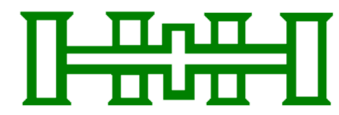 Performance Management & Appraisal training Workshop
16/11/2023
1
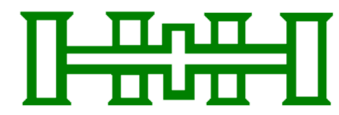 Agenda
Recognise the purpose of performance management and the role of appraisals in this   
Identify ways to enhance how to hold effective appraisals 
Identify actions  to encourage engagement in the appraisals process – WIFIM 
Be able to set SMART objectives 
Recognise how to handle and manage tricky conversations
16/11/2023
2
[Speaker Notes: Explain the purpose of appraisals, what we want to achieve
SAY: We will also look at 
How  to approach broach any difficult topics that come up, for example quite often people take the opportunity to discuss a pay
The best motivational language to use
How to encourage staff to engage with the process. We ask staff to complete the form prior to their appraisal
 so that they have had a chance to think about the areas covered and their achievements throughout the year 
but that doesn’t guarantee engagement.
Explain how to set objectives.]
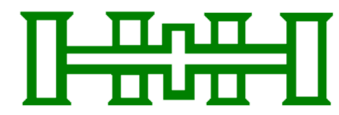 Your take-aways ….
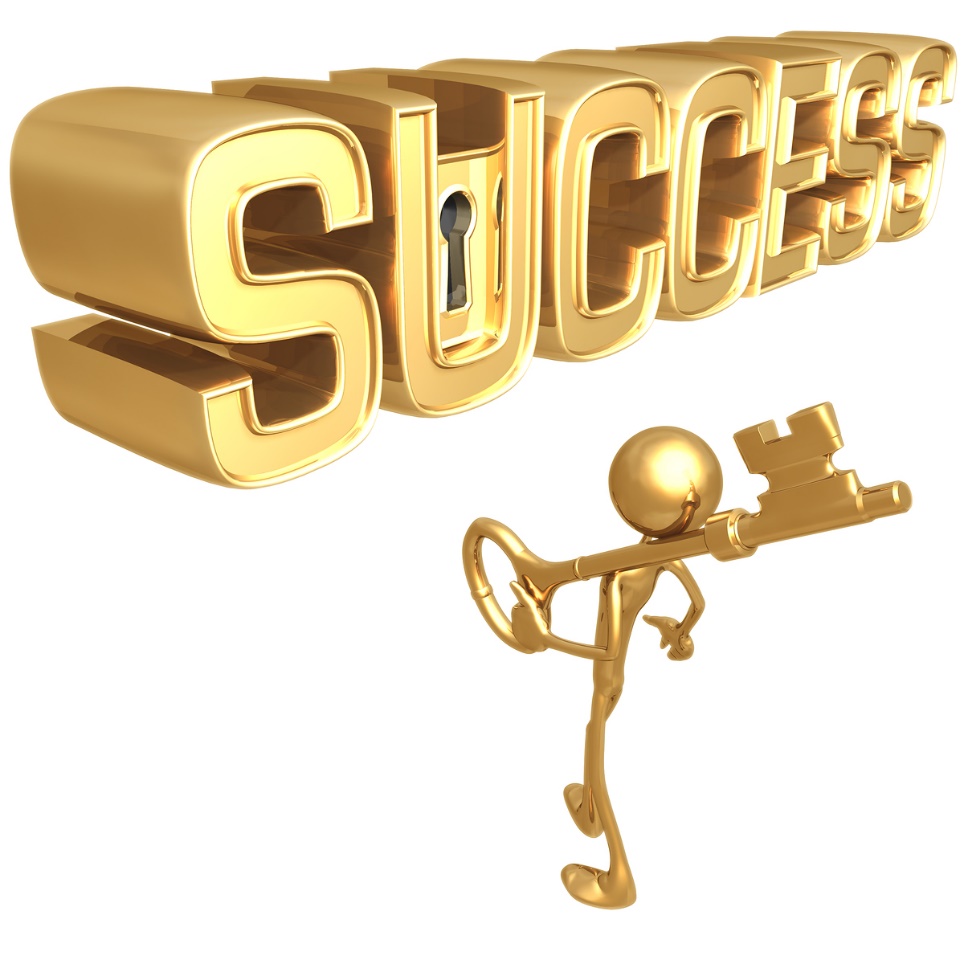 In traduce yourself and identify by  the end of this session:

 I would like to be able to 
 I want to know more about ..
 I would like to know how to improve on ….
This Photo by Unknown Author is licensed under CC BY-NC-ND
16/11/2023
3
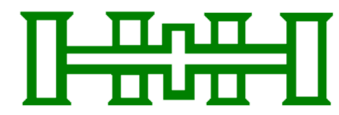 What is Performance management?
“Performance management  is the process by which an organizational leader, manager or supervisor monitors and evaluates the work of the employees they're responsible for overseeing’
By:
Establishing  objectives for individuals and teams to see their part in the organisation’s mission and strategy.
Improving  performance among employees, teams and, ultimately, organisations.
Holding people to account for their performance by linking it to reward, career progression and termination of contracts.
Appraisals are used as  the means to do this
16/11/2023
4
[Speaker Notes: Reference the CIPD guides and fact sheets 

https://www.managementstudyguide.com/performance-appraisal.htm

https://www.cipd.org/uk/knowledge/factsheets/performance-factsheet/#:~:text='Performance%20management'%20describes%20the%20attempt,line%20with%20an%20organisation’s%
This is an excellent fact sheet from CIPD is managers need further information u]
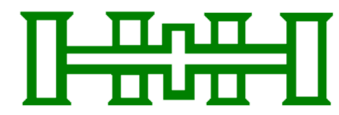 Why are appraisals important ?
helps with goal setting 
allows you to better engage your team 
can improve productively 
helps to establish transparency  
can help employees make improvements
helps recognise the high performers and spot talent 
can help you with developing skills 
 can be motivational ( if done effectively)
can make you feel your manager cares about you as a person  
 can help spot / address issues before they get worse
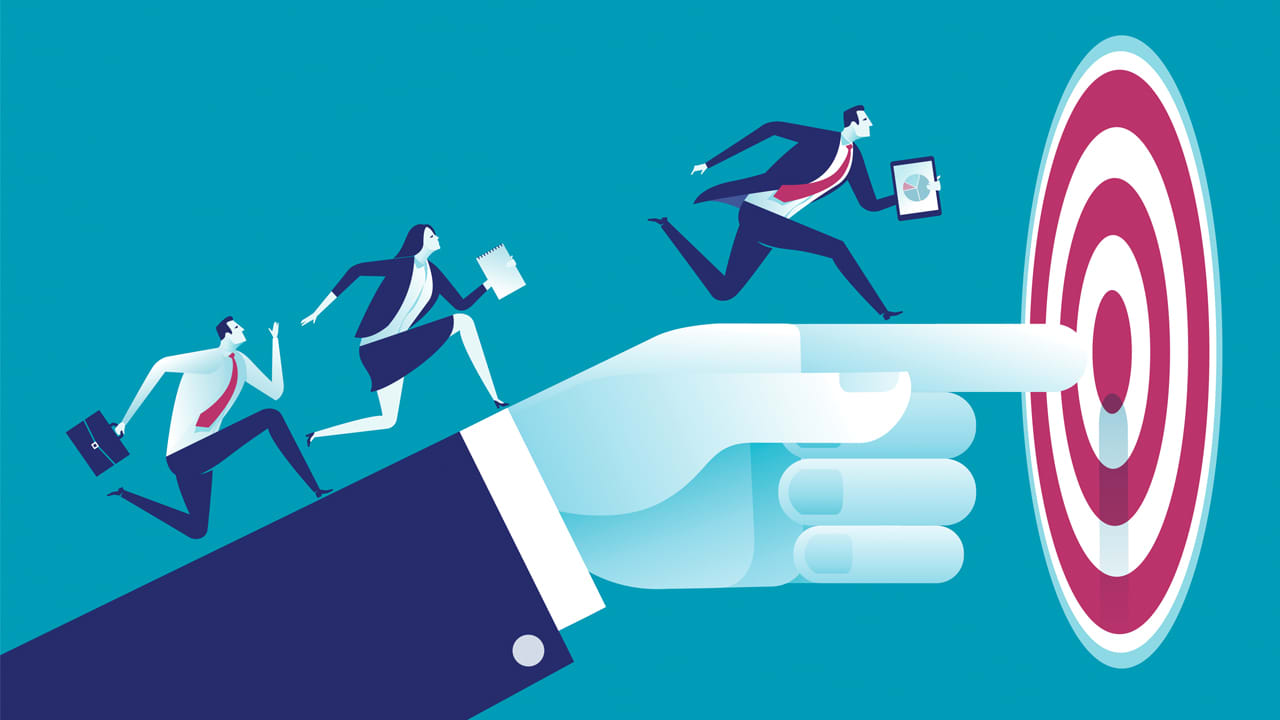 16/11/2023
5
This Photo by Unknown Author is licensed under CC BY-SA-NC
This Photo by Unknown Author is licensed under CC BY
[Speaker Notes: Ask What conclusions can you draw from this? 
In essence appraisals are  really important  and a key part of driving the business whatever that business is]
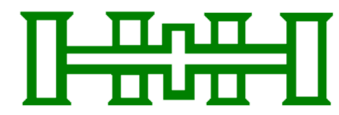 Pitfalls of effective performance  appraisals
Over or under exaggerating recent performances.
An unstructured process in place.
Poor planning 
Lack of clarity around their purpose 
Inconsistent feedback, goals and  next steps .
“Its just a form filling exercise “
No opportunity to discuss  development 
Rushed or put off – No time
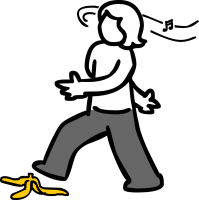 16/11/2023
6
[Speaker Notes: Ask what goes wrong with  the appraisal process , why don’t people buy in ?]
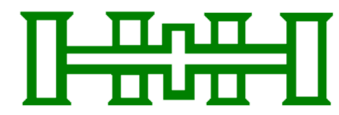 Performance Management Cycle
16/11/2023
7
[Speaker Notes: Say holding an appraisal meeting with you DR doesn’t just start with the meeting . This is what the cycle of performance management should look like . This will fit into your appraisal system. This highlights the stages you as a leader should be undertaking with your teams .
Discuss each stage and what you do/ should be doing.  SMART objectives into planning .]
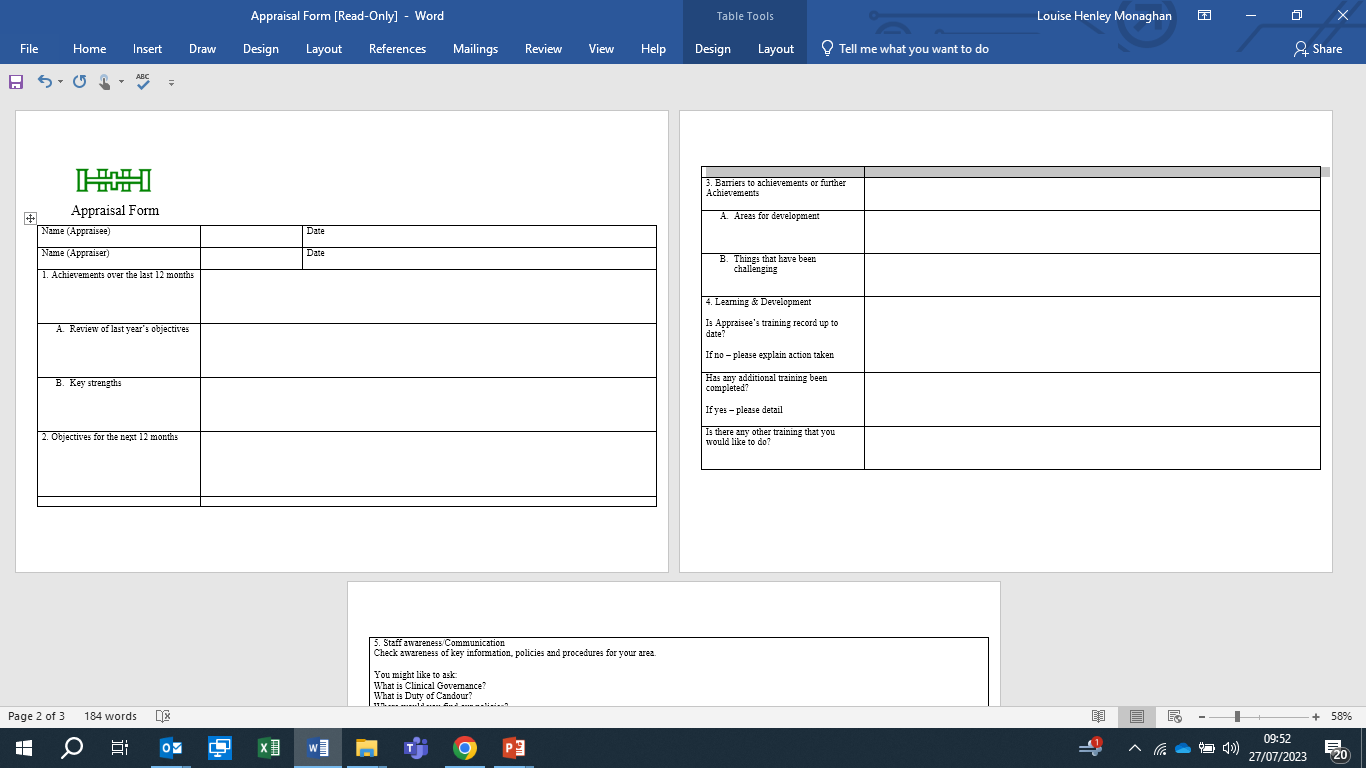 16/11/2023
8
[Speaker Notes: Use the apprasail form for reference . 
Ask the learners , is there any aspect they feel uncomfortable with or struggle with ?]
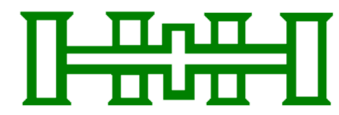 As a Leader what do you need to do to make the appraisal process a success
Activity : In  groups identify activities Before/ during /after the appraisal  meeting to ensure its successful ?
What do you need to include in each of these stages ?
16/11/2023
9
[Speaker Notes: Whatever you organisation's appraisal system is and how it works , you still need to ensure you’ve covered off these stages . 
The planning stage & Review stage are as key as the appraisal meeting itself .
Ensure you identify ways to undertake fair and objective formal assessment, for instance, observations, skills tests, assessment centres, etc.
Know and understand performance standards to enable you to identify and set objectives .
The plan stage is the opportunity to communicate and encourage your  employees to prep for their appraisal and for you to prep too 
Explain what SMART (specific, measurable, agreed, realistic and time bound) stands for and illustrate with an example.
 
How would you set standards, for instance, so many calls per hour, number of appointments, number of client visits, etc?  Try to give an example for one of your team members.
 
Once you have identified performance standards in 2.3, explain how you would measure against these standards.

Execute is the meeting itself , where you want to haver a 2 way conversation about performance, development , and generally the wellbeing of your employee . 

Review is important to ensure you track progress , deliver any ongoing feedback . Next steps re development , what support might your employee need 
.]
Every had an appraisal like this?
This Photo by Unknown Author is licensed under CC BY-SA
16/11/2023
10
[Speaker Notes: Consider showing this clip The office , David Brent performance review 
youtube.com/watch?v=IkYUDQCYGHA

Ask the learners what they think ?
Before showing the next slide ask learners what they see at the point of an appraisal]
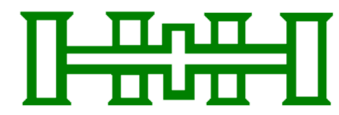 Goal Setting SMART Objectives
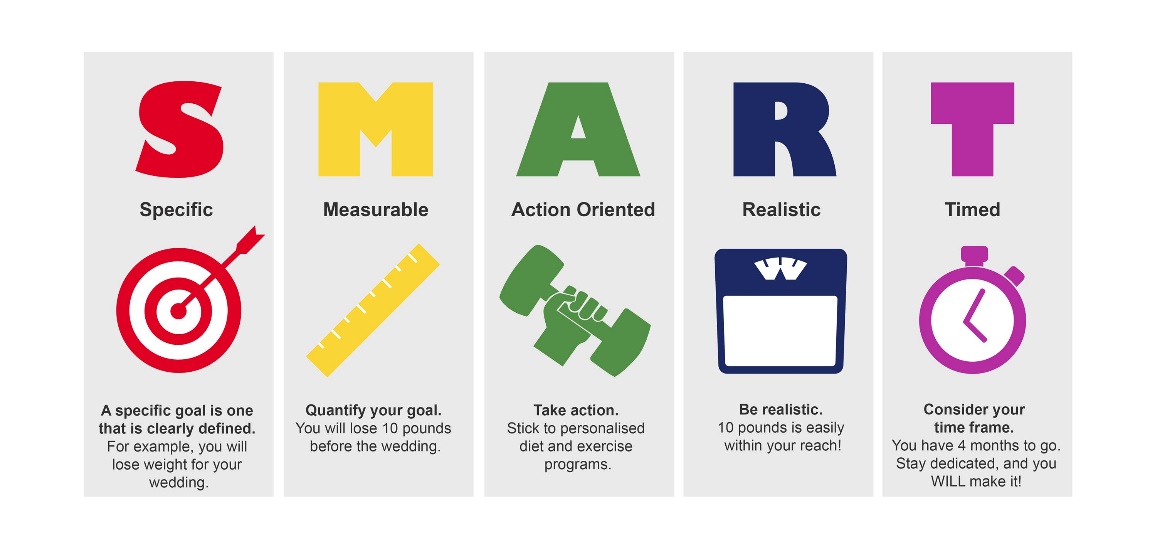 This Photo by Unknown Author is licensed under CC BY-NC-ND
[Speaker Notes: Don’t make your objectives too big SMART” model is incorrectly considered to be a universal objective formulating method. Use SMART goals to help to define only the stages of a strategy towards long-term plans or big projects.]
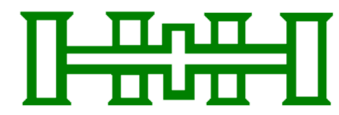 Setting SMART Goals
Work Goals: Short-term objectives for specific work that can usually be accomplished within a year or a shorter period .
•Development Goals: Goals focused on helping you expand your skills and knowledge and achieve professional career goals
Keep in mind:
•Each goal should state a clear end result or output
•Define quantity, quality, timeliness, and cost
•Make goals challenging but realistically achievable
•Goal is within your scope of work and influence
•State the timeframe or target date for each goal

•
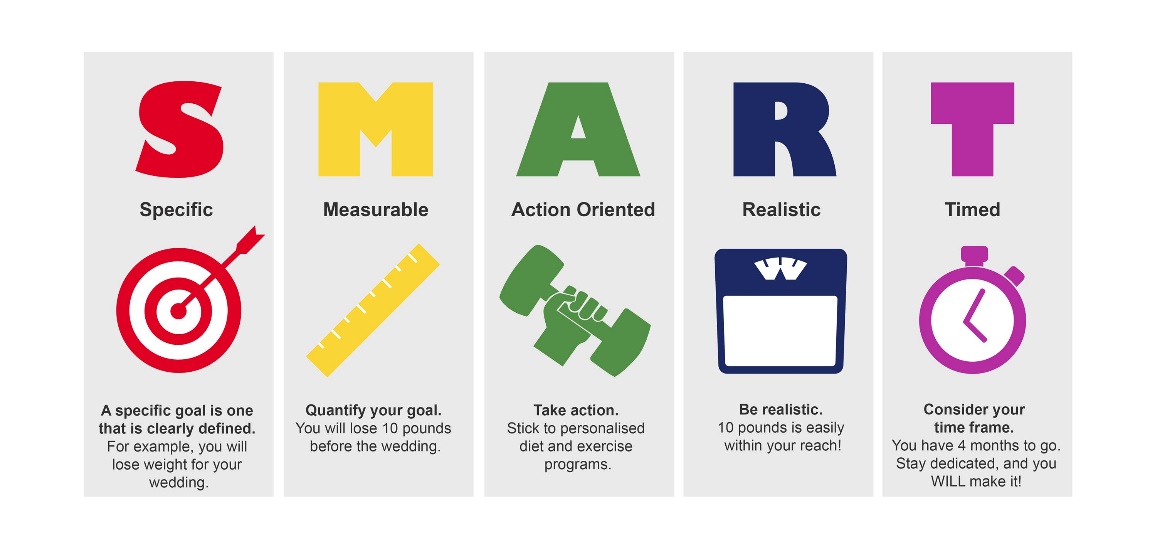 16/11/2023
12
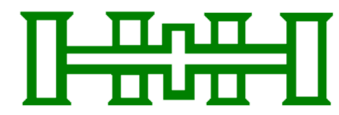 SMART Example - Running a marathon
Specific: I’d like to start training every day to to be fit enough to run a marathon.
Measurable: I will use my Apple Watch to track my training progress as my mileage increases.
Achievable  I’ve already run a half-marathon this year, so I have a solid base-fitness level.
Relevant: I value my health and wellness, and this goal will help me sustain that.
Time-bound: The marathon is a year away, so I need to be ready by then.
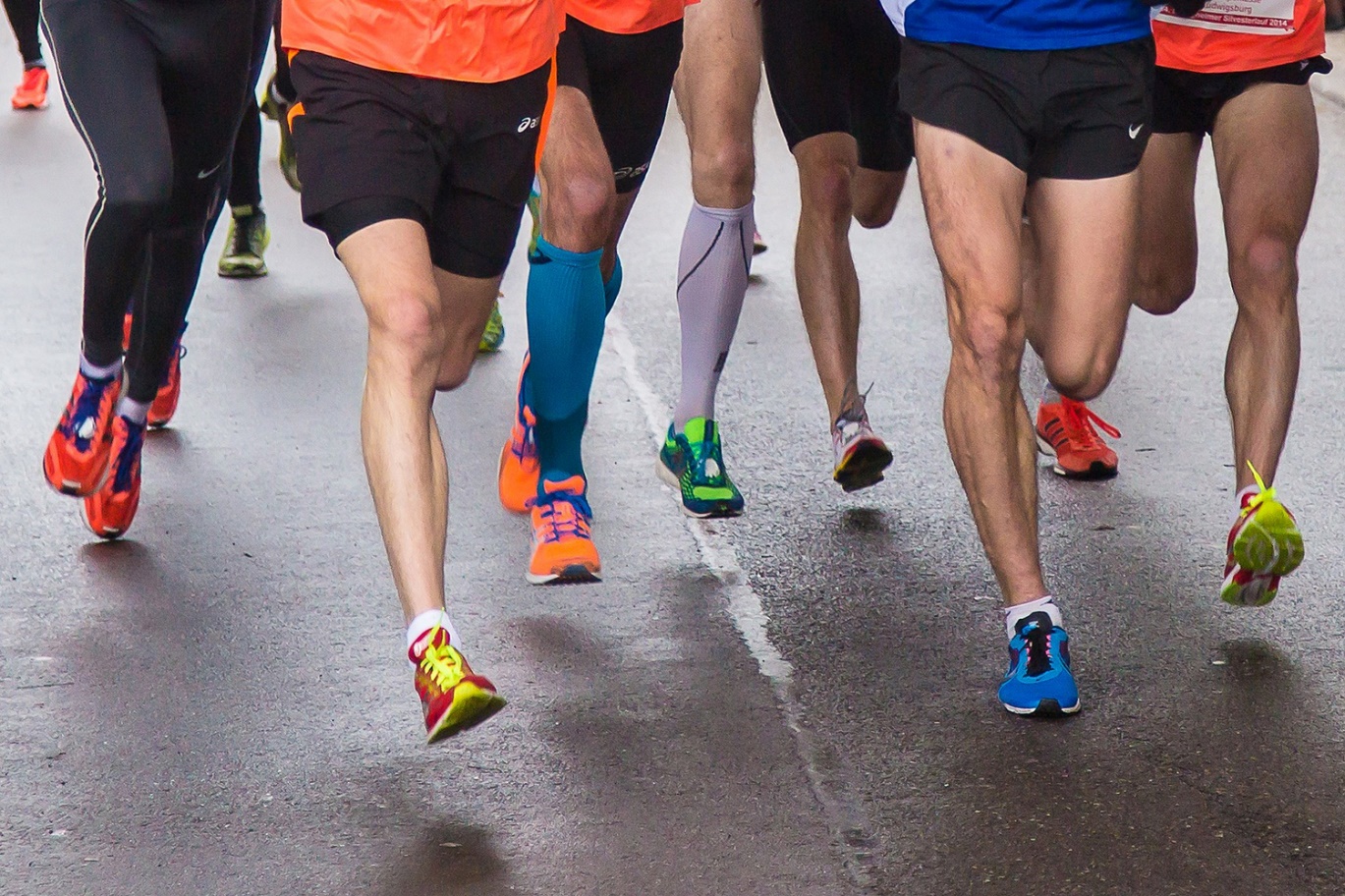 16/11/2023
13
[Speaker Notes: https://goalbuddy.io/smart-goals-2/?gclid=Cj0KCQjw5f2lBhCkARIsAHeTvlhPp6ZN6D_SuFr4BzxtnC13T3wEO3yg83C5zd5y9LCSyf4zgPfPdHsaArPUEALw_wcB

What do you think of this as a SMART goal ? l]
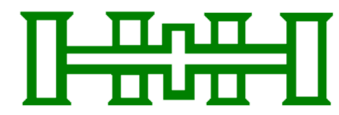 Smart Goals -Activity
Rewrite one of following as a SMART Goal :
Become a team leader 
Move into x role 
Study for my x qualification 
Be able to complete x procedure or use y equipment without supervision 
Any other examples we could use ?
How to engage - the WIFIM
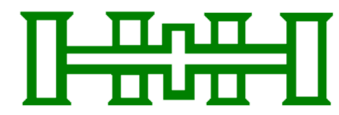 Different strokes for different folks 
Two way conversation 
Make employee’s feel valued 
Celebrate successes and share feedback 
Identify next steps or opportunities for development 
Correct performance before it becomes an issue 
Build relationships and trust 
Don’t let it slip or fall of your “to do list “ 
Create the culture that encourages people to buy in
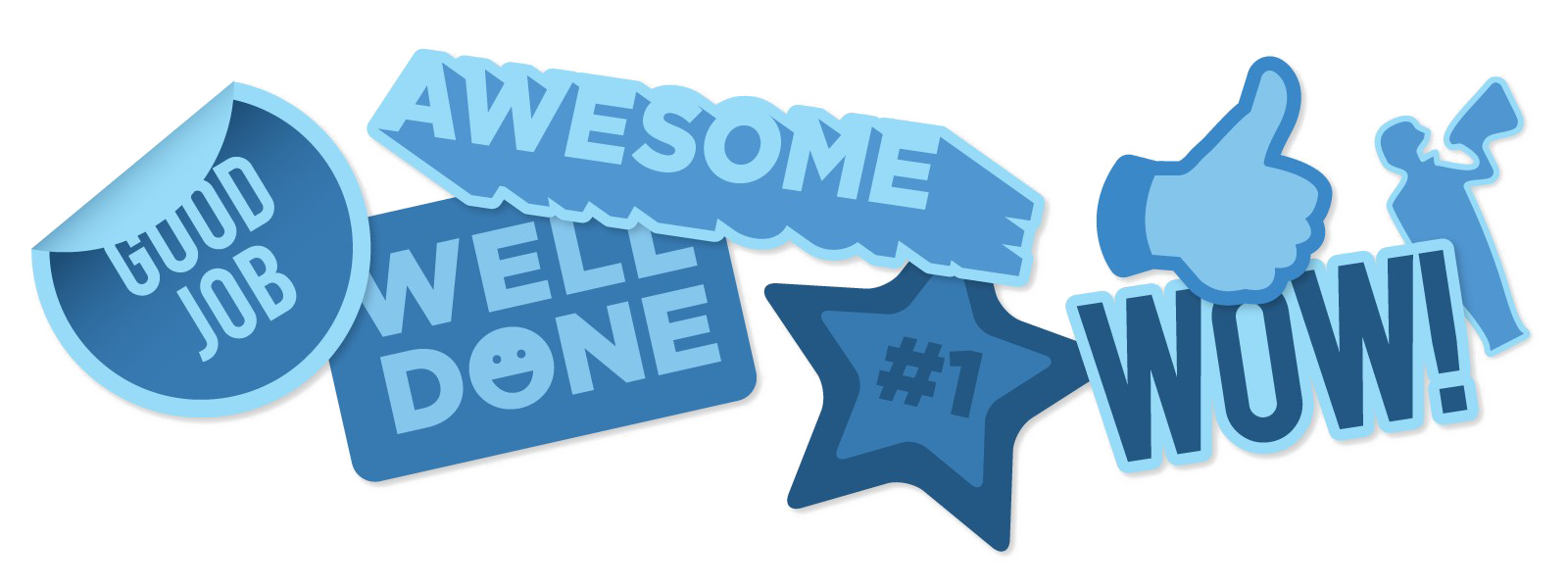 16/11/2023
15
[Speaker Notes: https://www.trakstar.com/blog-post/how-to-increase-employee-buy-in-to-the-appraisal-process/#:~:text=Give%20employees%20a%20voice.,implement%20changes%20based%20on%20]
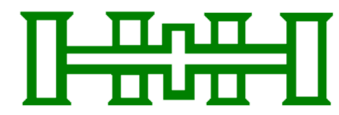 Activity – Your action plans
In groups consider each of these areas :
Are there activities or actions within your span of control
 you recognise you could:
 
Start doing 
Do more of 
Improve on
16/11/2023
16
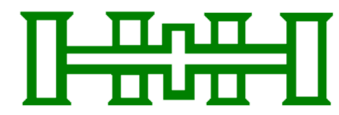 What is a tricky conversations
It is a conversation where you have to manage emotions and information in a sensitive way to and can be challenging to address :
It may involve giving some constructive feedback 
It may involve being challenged 
It may involve dealing with questions you can’t answer  
In pairs identify situations or conversations you find tricky in appraisal meetings ?
How do you currently respond to these ? ( this isn’t a trick questions )
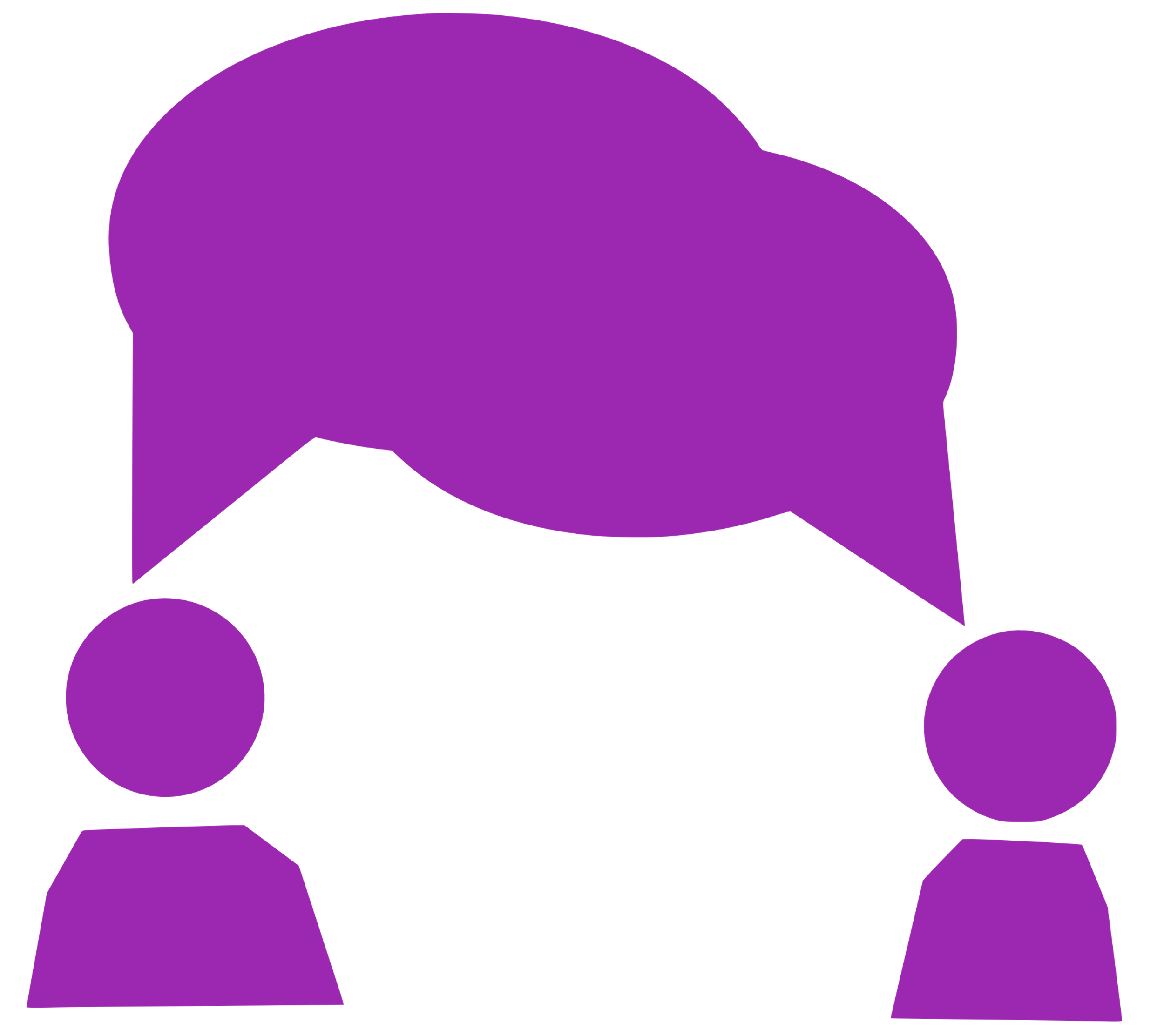 16/11/2023
17
[Speaker Notes: Some examples Address poor performance or conduct 
Deal with personal problems 
 Investigate complaints/deal with grievances 
Comfort or reassure someone – for example, if they are to be made redundant 
Tackle personality clashes 
Deal with potentially delicate situations, such as turning down requests for annual leave or to work flexibly, pay rises . 

The conversation usually takes place one-to-one.]
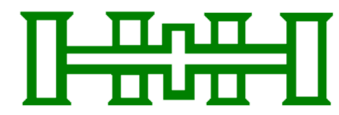 Performance issues - Establishing the route cause
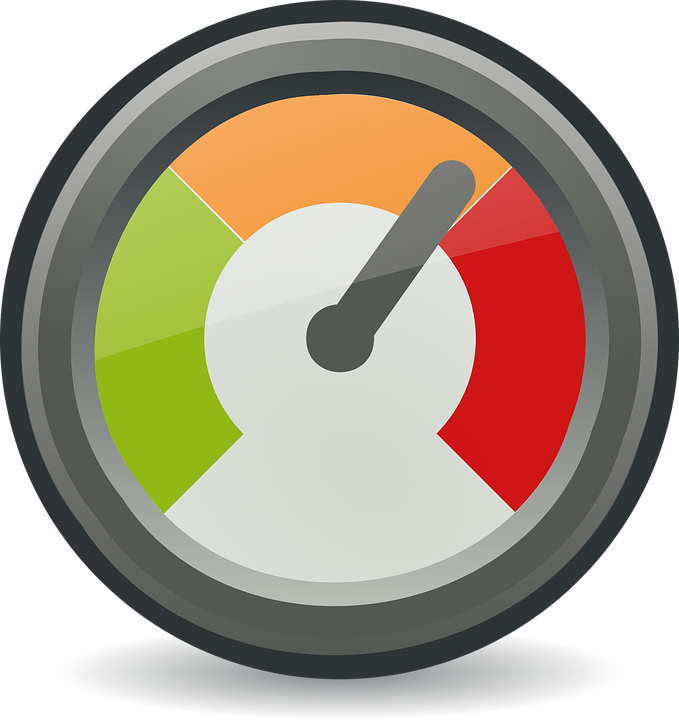 Lack of/ poor  training 
Lack of feedback on performance expectations 
Unclear ambiguous objectives
Conflicting priorities 
Workloads 
Lack of  motivation / boredom  
Issues outside of work 
Lack of meaning
16/11/2023
18
[Speaker Notes: You need to find the route cause of why performance isn’t at it should be]
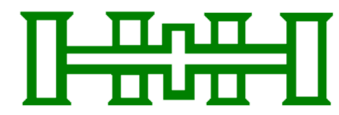 Managing yourself when tackling a tricky conversation
Acknowledge an issue for the individual without taking on the problem
Show empathy not sympathy  
Stay in control  of your emotions e.g.– Don’t become defensive ,
State what you can do and what you cant do in a professional way 
Use active listening
Gather facts & information as to the issue 
Don’t be judgemental – focus on the  impact of the behaviour or
 issue , don’t make it personal
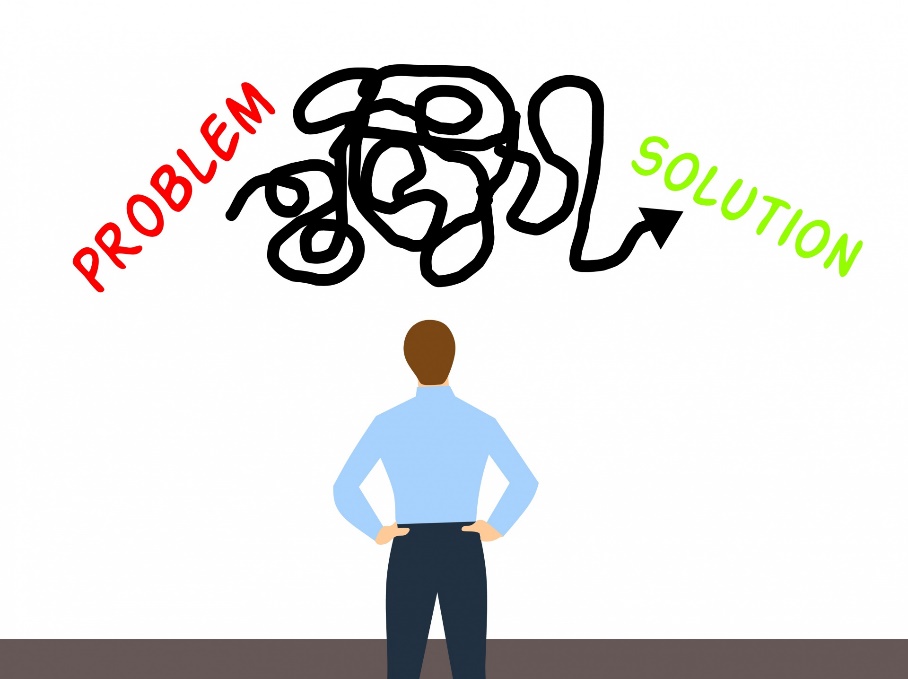 16/11/2023
19
[Speaker Notes: Acknowledgement – Don’t take the pen  

Staying in control The key to managing difficult conversations is control. You need to control the meeting and how it progresses. This means you decide if and when you need to adjourn for a break and what tactics are working and if you need to change your approach. 

More information can be found here 
file:///C:/Users/My%20Laptop/Desktop/OM5%20work%20and%20info/managing%20people/Challenging-conversations-and-how-to-manage-them.pdf]
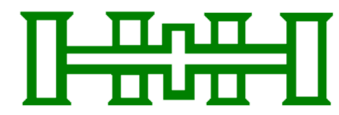 Prepare for your conversation
● establish the facts – Don’t act on hearsay 
● reflect on what you know about the individual 
● get support
● check your policies
● Plan the meeting. What do you know?
 check yourself and the purpose of the conversation
If you are dealing with a performance or conduct issue, for example, you need to have the relevant facts at your fingertips. What were the employee’s performance targets and in what way have they failed to meet these targets? Are there any extenuating circumstances – for example, if they have been on sickness absence or training courses do you need to adjust the targets?
16/11/2023
20
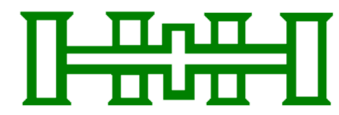 Giving constructive feedback
Identify your outcome in giving the feedback before you deliver it. 
In your first sentence, identify the topic or issue that the feedback will be about.
Provide the specifics of what occurred.
Start each key point with an "I" message, such as, "I have noticed," "I have observed," "I have seen," or when the need exists to pass on feedback from others, "I have had reported to me." "I" messages help you be issue-focused and get into the specifics 
Consider  your manner 
Be direct – Don’t beat about the bush 
Avoid “ need to phases
Be sincere and avoid  giving mixed messages
Feedback given well , should not alienate the receiver,, but should motivate them to perform better
16/11/2023
21
This Photo by Unknown Author is licensed under CC BY-NC-ND
[Speaker Notes: GIVING CONSTRUCTIVE FEEDBACK
 
Performance feedback can be given two ways: through constructive feedback or through praise and criticism. 
 
Don't fall into the trap of giving praise and criticism on employee performance.
 
Constructive feedback is information-specific, issue-focused, and based on observations. It comes in two varieties:
• 	Positive feedback is news or input to an employee about an effort well done. 
• 	Negative feedback is news to an employee about an effort that needs improvement. Negative feedback doesn't mean a terrible performance, but rather a performance in which the outcomes delivered should be better. So negative is not a negative word in this case.
 
Praise and criticism are both personal judgments about a performance effort or outcome, with praise being a favourable judgment and criticism, an unfavourable judgment.  Information given is general and vague, focused on the person, and based on opinions or feelings. 
The guidelines for giving constructive feedback fall into four categories: content, manner, timing, and frequency.
 
Content
Content is what you say in the constructive feedback.
In your first sentence, identify the topic or issue that the feedback will be about.
Provide the specifics of what occurred.
Without the specifics, you only have praise or criticism. Start each key point with an "I" message, such as, "I have noticed," "I have observed," "I have seen," or when the need exists to pass on feedback from others, "I have had reported to me." "I" messages help you be issue-focused and get into the specifics.
 
Manner
Manner is how you say the constructive feedback. As you may know, how you say something often carries more weight than what you have to say — manner is an important element when giving feedback.
 
Be direct when delivering your message. Get to the point and avoid beating around the bush. Both negative and positive feedback should be given in a straightforward manner.
Avoid "need to" phrases, which send implied messages that something that didn't go well. For example, "Jane, you need to get your reports turned in on time, and you need to spell check them." This message is not really performance feedback. It implies that Jane did not do something well with her reports, but it doesn't report exactly what happened. Providing clarity on what occurred is the aim of feedback.
Be sincere and avoid giving mixed messages. Sincerity says that you mean what you say with care and respect. Mixed messages are referred to as "yes, but" messages. For example, "John, you have worked hard on this project, but. . . ." What follows is something the person is not doing well and is the real point of the message. The word "but," along with its cousins "however" and "although," when said in the middle of a thought, create contradictions or mixed messages. In essence, putting "but" in the middle tells the other person, "Don't believe a thing I said before."]
Opening up a tricky situation
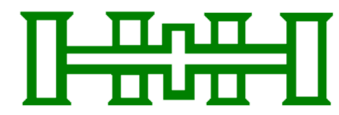 ! I’d like to share some thoughts with you that I think could help us collaborate better”
“I want to share some observations and thoughts with you and understand your perspective on them”
I’m curious about something  I’ve noticed  and want to get your perspective on it 
It looks like we have different perspectives about ______, and I wanted to see if you’d be up for exchanging more thoughts about it so we can understand each other better”
“I’d like to see if we could reach a better understanding about ______ by sharing more of our
 thoughts and feelings around it”
I’ve noticed a recurring conversation (conflict, disagreement, problem) we seem to have. I’d like to talk about why that happens.
16/11/2023
22
[Speaker Notes: Consider  the following statements .

What do you think of these . Could any of these help you with opening up a conversation

Consdier voice  tone. 

Discuss  passive/ aggressive and the impact]
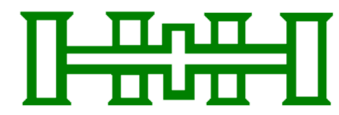 Responding to awkward questions
Set boundaries at the beginning of the conversation. What you will/wont discuss 
Anticipate curve balls 
Keep Calm and maintain a steady voice tone 
Acknowledge the question and how it makes the person feel /why it maters to them.
Explain what you can/cannot do  
Don’t let the question take you off on a tangent – stay focused .
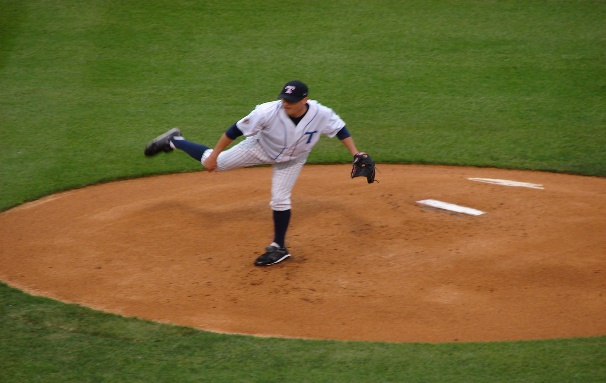 16/11/2023
23
[Speaker Notes: Its hard to know how to respond when you are put on the spot ! Or you weren’t expecting that question and it takes you off track.
Some hints and tips]
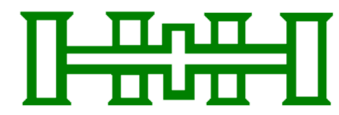 Fishbowl
16/11/2023
24
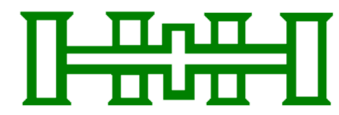 Activity
In pairs : Use examples of your tricky conversations .
Practice  with your partner how you would approach this conversation 
Identify your outcome for having a conversation 
Practice using one of the opening ‘s to deliver the message you want to give  or how you would respond to a difficult question .
16/11/2023
25
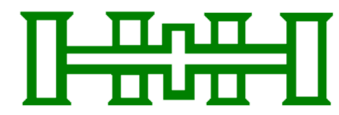 Your take-aways
Have they been met ?
What actions will you take away from today’s workshop ?
What will you do ?
When will you do it ?
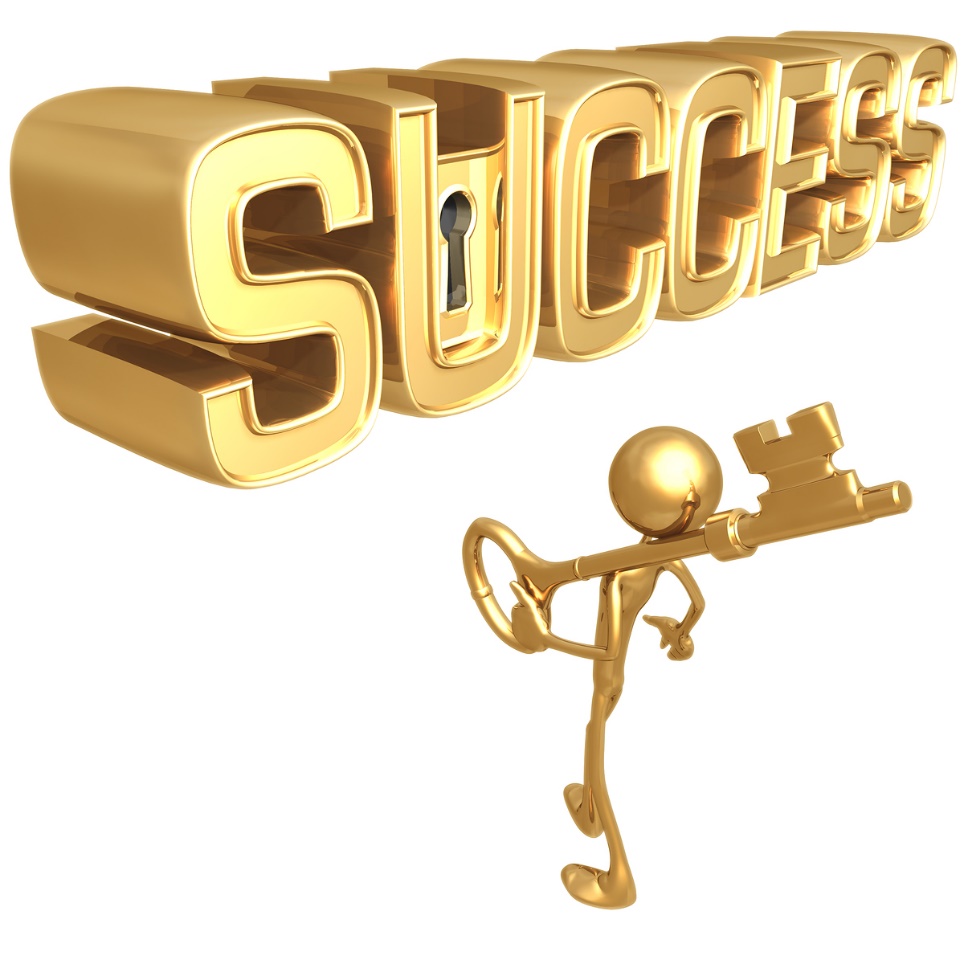 16/11/2023
26
[Speaker Notes: Collect answers and actions on flip chart .]
Additional slides if needed for this session
16/11/2023
27
CEDAR Feedback Model
[Speaker Notes: CEDAR is a framework that can be used to structure feedback conversations in a positive way by allowing the receiver to take the lead in discussions about his or her performance.

The first step is to set the context so that your mentee can see how the feedback fits into their overall performance.
Then describe specific examples to illustrate the situation clearly. In many cases, your mentee will identify examples for themselves
The next step is to help your mentee explore why they are where they are. Understanding what’s behind their performance is essential to learning, whether the feedback is about an area of strength or a gap. 
Up to this point the conversation has built awareness; the next step is for your mentee to apply that understanding and decide what actions will be important going forward. Unless they are inexperienced in their role, always encourage them to lead this step
Following up to support and embed any new behaviours is critical.]
Talent
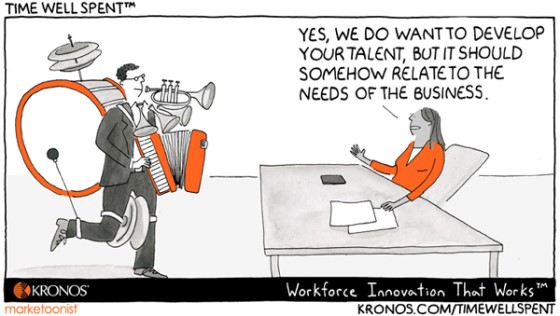 This Photo by Unknown Author is licensed under CC BY-NC-ND
16/11/2023
29
[Speaker Notes: https://www.mindtools.com/aeeg514/talent-management]
What is Talent Management
Talent Management is a formal approach for maximizing the contribution that individuals can make, by better using and developing their skills and experience.
“The talent management model” is a way of describing all of the different functions and processes that form your talent management strategy. Traditional talent management model encompasses the following five broad areas:
Planning
16/11/2023
30
[Speaker Notes: What do you do in your Business ?

https://www.mindtools.com/aeeg514/talent-management

Encourage learners to read this article on Talent management , it helps to put it into context with performance management]
Talent Management models
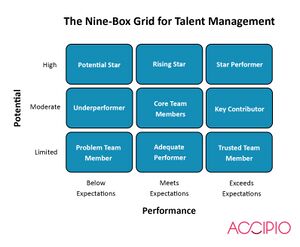 This Photo by Unknown Author is licensed under CC BY-SA
This Photo by Unknown Author is licensed under CC BY
16/11/2023
31
[Speaker Notes: The Potential/ Performance grid is how managers assess their people and identify talent within their organisational

Really helpful to identify potential talent and plan for the transition of talent ( often called succession planning )  Talent]
Why is feedback important in managing performance ?
Enable a person to change /improve performance
Identifies  performance that needs improvement
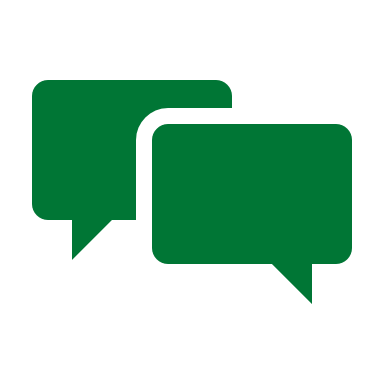 Feedback
Builds trust
Reinforces good performance
Is a gift  
Can be motivational
[Speaker Notes: ASK: Why do you think feedback is important?

Feedback is critical to supporting performance 
How can you change  or improve performance if you don’t know what it is you need to do ?

Absence of feedback just perpetuate poor performance 

It also helps to reinforce good performance and encourage people to continue doing this. 

You will need to be able to give your team members feedback that is clear, specific, and honest, but also not judgemental nor overly negative. Focusing on negatives can discourage the individuals you work with. 

Developmental feedback  - What do you need to do to improve .
Encouragement - there will be times when the purpose of feedback is to offer validation and encouragement. Team members successes should also be celebrated.
Builds Trust - most important thing about quality feedback is that it be honest
Regular, honest and constructive feedback will ensure that the manager / team member relationship remains unbiased and objective.]
Using CEDAR to give improvement feedback
Activity
Use examples you have had to give feedback on and using the Cedar model . Identify how you would deliver this. .
16/11/2023
34
Do’s for Giving Feedback
Give it the time it deserves
Give it as soon as possible after the event
Start with ‘I…’ as it is your opinion that you are offering, not a common view
Be clear yourself as to what you are giving feedback on
Make sure you are giving feedback on something that the person can alter or improve (work, performance or behaviour rather than personal characteristics or personality)
Describe or show the specific behaviour or the work
Tell them the effects of their poor behaviour or work
Specify alternatives, what improvements you would expect or the desired result
Ask the person what he or she can do about it
Discuss what they can do to improve.
16/11/2023
35
Don’t for Giving Feedback
Save it all up and give it all at once
Make sweeping and general remarks like ‘this is not up to scratch’
Make it seem as if you are making a statement shared by everybody (by distancing yourself or making it into a definite statement) £ people say you 
Criticise something that the person can do nothing about
Leave them unclear as to what they can do to improve
Us the feedback sandwich !
16/11/2023
36
Don’t forget the positive stuff
Feedback isn’t just about when performance needs improving 
It encourages  and validates the good stuff 
Its motivational 
It builds relationships and trust 
It makes you  ( the giver ) feel good too
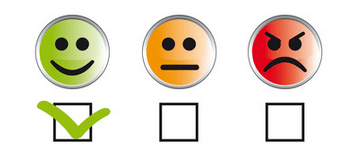 This Photo by Unknown Author is licensed under CC BY-SA-NC
16/11/2023
37
[Speaker Notes: Good link for information on giving feedback]